Projekt „Igrajmo se glagoljicom!”
projekt Školske knjižnice učenika IV.c razreda
OŠ Jagode Truhelke, Osijek
Prezentacija skupine „RADOZNALI ISTRAŽIVAČI”
Mi smo skupina „RADOZNALI ISTRAŽIVAČI”, istražili smo nešto o glagoljici.




								Saznali smo...
Mala glagoljska akademija „Juri Žakan”?
Sabor mladih glagoljaša?
????
Glagoljica??
Mala glagoljaška akademija „Juri Žakan”
Mala glagoljaška akademija „Juri Žakan”, poznata je po:
raznim radionicama
okupljanju učitelja i njihovih učenika koji se bave glagoljicom 
medijskom prezentiranju radionica
Sabor malih glagoljaša
Sabor malih glagoljaša poznat je po tome što:
okuplja glagoljaše iz raznih krajeva Hrvatske, kako bi sačuvali glagoljicu
postavlja izložbe o glagoljici
organizira razna predavanja o glagoljici
održava radionice o glagoljici
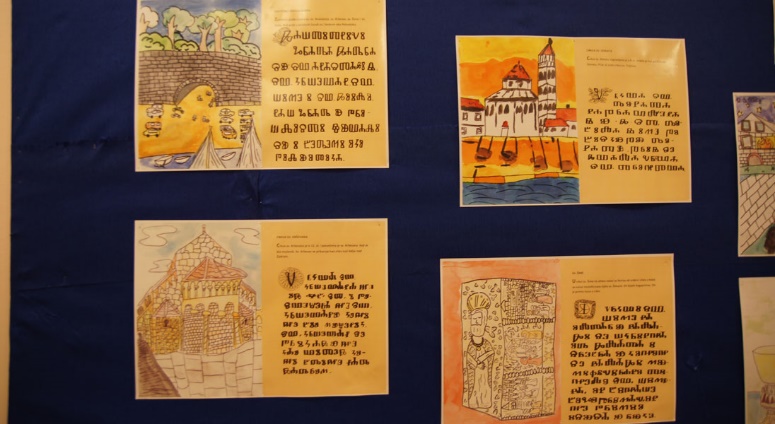 Dok smo istraživali, svidjele su nam se ove slijedeće stranice na stranici glagoljicaosjagodetruhelke.webbly.com:
              „IGRE S GLAGOLJICOM”
Saznali smo da se uz igru može puno naučiti o glagoljici.
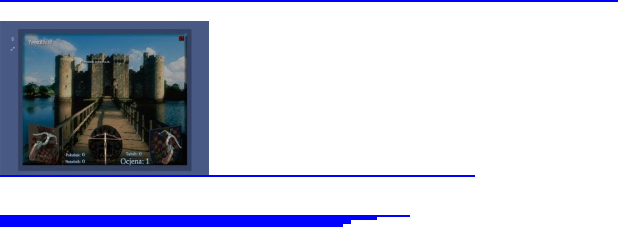 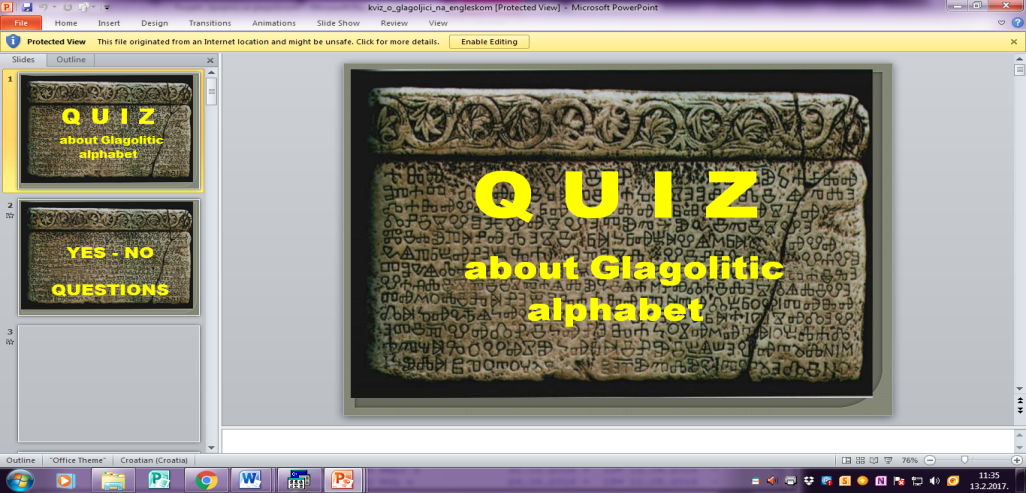 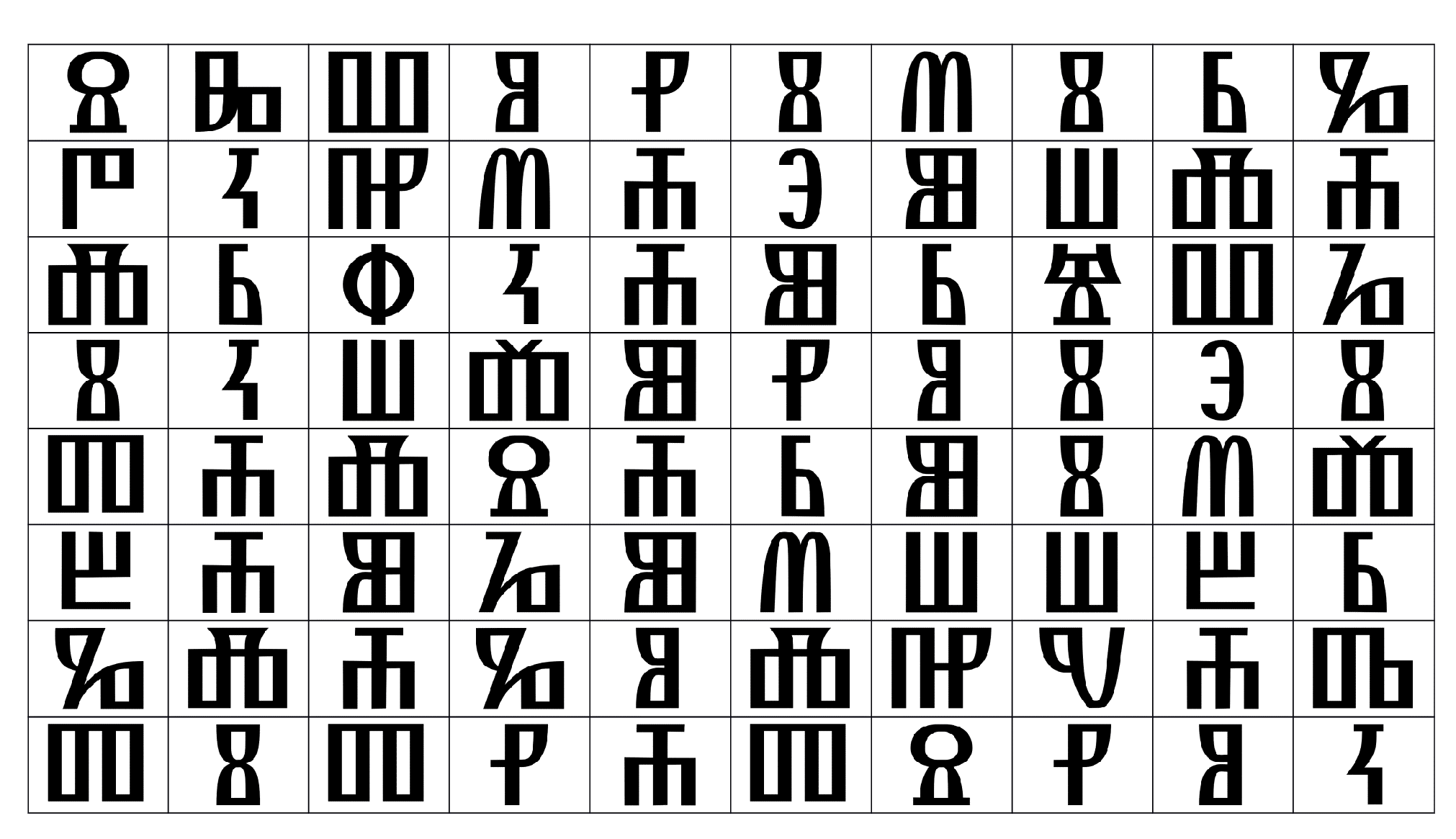 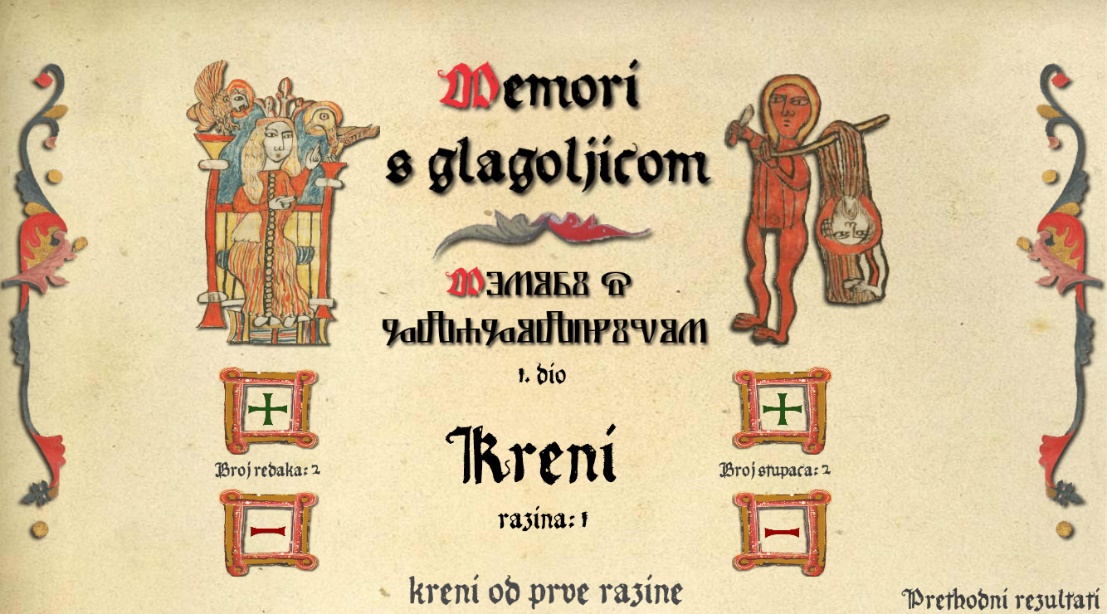 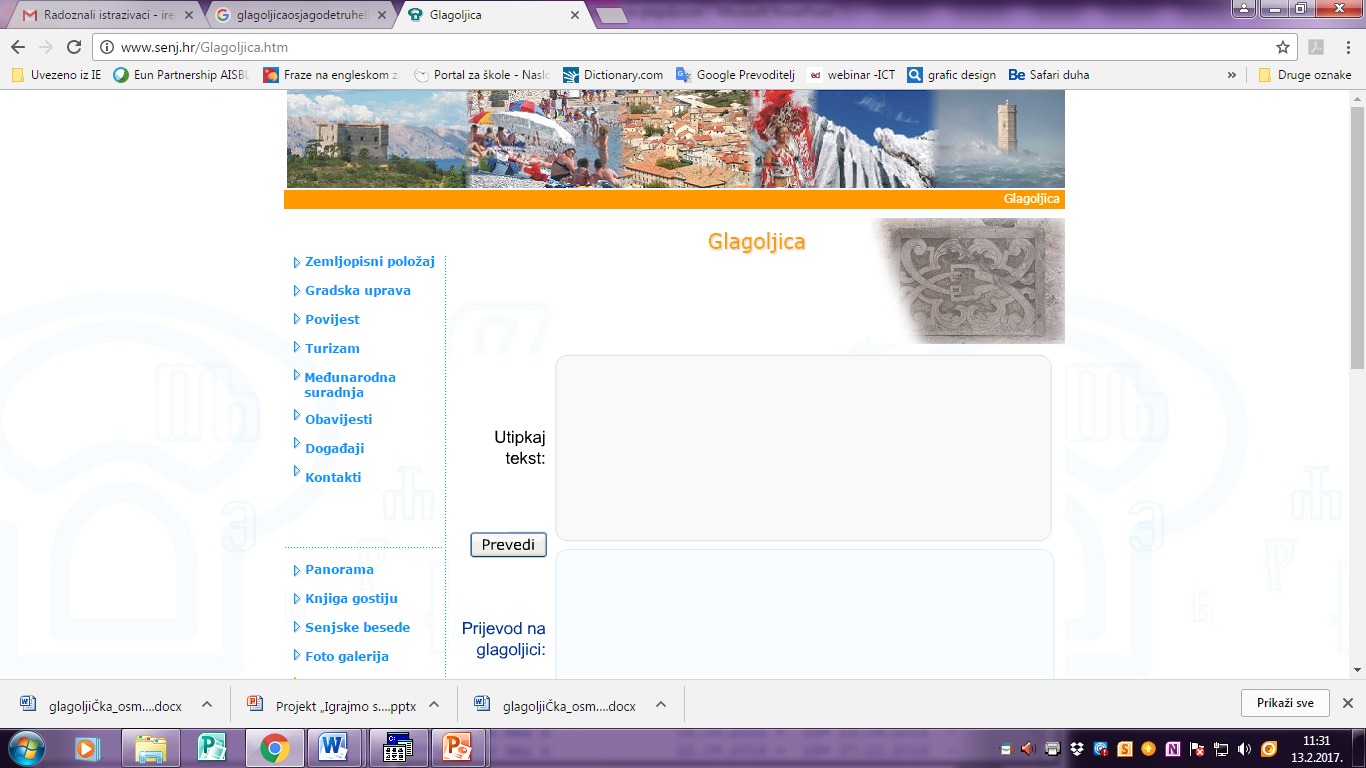 DRUŠTVO PRIJATELJA GLAGOLJICE
-održavaju tečajeve u školama i uče djecu kako pisati glagoljicom.
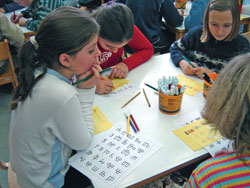 PREZENTACIJE O GLAGOLJICI
Tu smo naučili da je:
glagoljica – staroslavensko pismo, nastalo u 9. stoljeću
dobilla je ime po glagolu glagoljati – govoriti
 „Bašćanska ploča” simbol početka hrvatske književnosti
Bašćanska ploča
MALA ENCIKLOPEDIJA HRVATSKE GLAGOLJICE
Kada smo pronašli tablicu glagoljice, svidjelo nam se to što možemo naučiti pisati glagoljicom.
HRVATSKA PO REBI
Krčki natpis
Saznali smo da su glagoljaški natpisi i ploče:
Bašćanska ploča
Krčki natpis
Valunska ploča
Palominski natpis
Valunska ploča
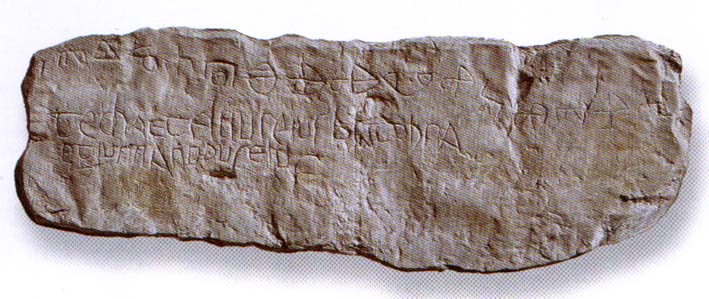 Dobro smo se zabavili i puno naučili, nadamo se da ste se i vi zabavili.

				Hvala!
Prezentaciju napravila skupina „Radoznali istraživači”
Luka Žeravica
Demien Vukadinović
Pavle Petrašević
Sara Beljakov

Voditelj projekta: Školska knjižničarka:  Irena Bando
 Suradnici: učiteljica IV.c Liana Mur i učiteljica informatike(matematike) Katarina Kretić

							   U Osijeku, 10. 02. 2017.